MUMIJE IN FARAON
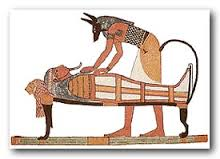 KDO JE BIL FARAON?
Faraon je bil naziv za vladarja (kralja) v starem Egiptu. Vladal je vsemu ljudstvu, bil je najvišji svečenik, vojskovodja, urednik.
FARAON
KAJ JE POČEL??
Faraon je v sebi združeval zakonodajno, sodno in izvršno oblast, poleg tega pa je bil tudi poosebitev boga. Bil je lastnik vse zemlje v državi.
KDO JE BIL NJEGOV NASLEDNIK??
Njegov naslednik je bil njegov najstarejši sin, kar pa je včasih pomenilo, da je prestol zasedel otrok. Primer otroka z najvišjo oblastjo v državi je bil Tutankamon. Pogosto so se ženili v ožjih družinskih krogih (tudi brat in sestra), faraon pa je imel lahko tudi več žena.
MUMIJE
Mumija je fosilni ostanek sesalcev, še posebej ljudi, katerih koža in meso sta se ohranila, potem ko sta bila namerno oz. naključno izpostavljena kemikalijam, ekstremni vročini, ledu,...
MUMIJE
MUMIFICIRANJE
Mumifikacija je postopek ohranitve mumij organizmov ali odlitkov mumij organizmov v sedimentu. Je zelo redek način fosilizacije. V starem Egiptu so mumificirali trupla bogatih ljudi in faraonov, danes pa si mumifikacijo lahko privoščijo tudi že manj premožni.

S truplom so praviloma ravnali takole: najprej so s kovinsko kljuko potegnili skozi nosnico možgane, z nožem so odprli trebušno votlino in odstranili drobovje, sledilo je umivanje, nato so truplo nasolili in posušili. Vse to je trajalo več mesecev. Da se truplo ne bi sesedlo, so ga napolnili z ilovico, peskom, smolami, zvitki platna in dodatki dišečih snovi. Na koncu so truplo zavili v platnene povoje. V ovoje so Egipčani polagali amulete, da bi magični urok pomagal mumiji, da bi se prebudila. Truplo so nato položili v več lesenih krst, ki so bile druga v drugi, in nato še v kamnit sarkofag.